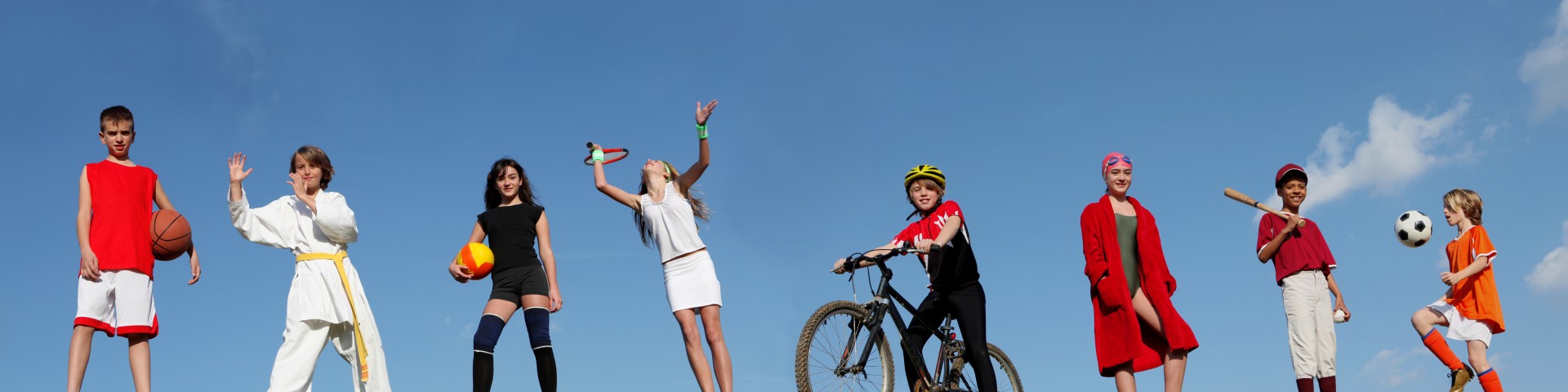 “Молодёжное время”
Социальный проект направленный на развлечение молодёжи
Наша команда
Подготовили студенты 1-ого курса групп М-11 и ТП-11 СКИПТБ (филиал МГУТУ К. Г. Разумовского)

Руководитель:
Жеглов Герман

Участники:
Щербина Виктория, Макарова Дарья,        Конькова Алёна.
Численность молодёжи
В нашем городе проживает 52 506 человек (по данным на 2018 год).
В среднем по России молодёжь составляет 20% от общего количества населения
Следовательно в Вязьме около 10 000 человек, которые являются представителями молодёжи
Цель проекта:
Внедрение и проведение культурно-развлекательных мероприятий, направленных на социальное развитие молодёжи г. Вязьма
Задачи проекта:1. Вовлечение молодежи в социальную практику с помощью проводимых мероприятий
2. Создание комфортных условий жизнедеятельности
3. Привлечение молодежи к взаимодействию с молодежными общественными организациями и объединениями
4. Создание эффективной модели работы с детьми и молодежью по месту жительства (г. Вязьма)
5. Пропаганда активного и здорового образа жизни с помощью спортивных и развлекательных мероприятий, квестов, квизов.
Асоциальное поведение молодёжи
Свободное время умолодёжи и детей
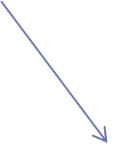 Активное времяпровождение
Безделье
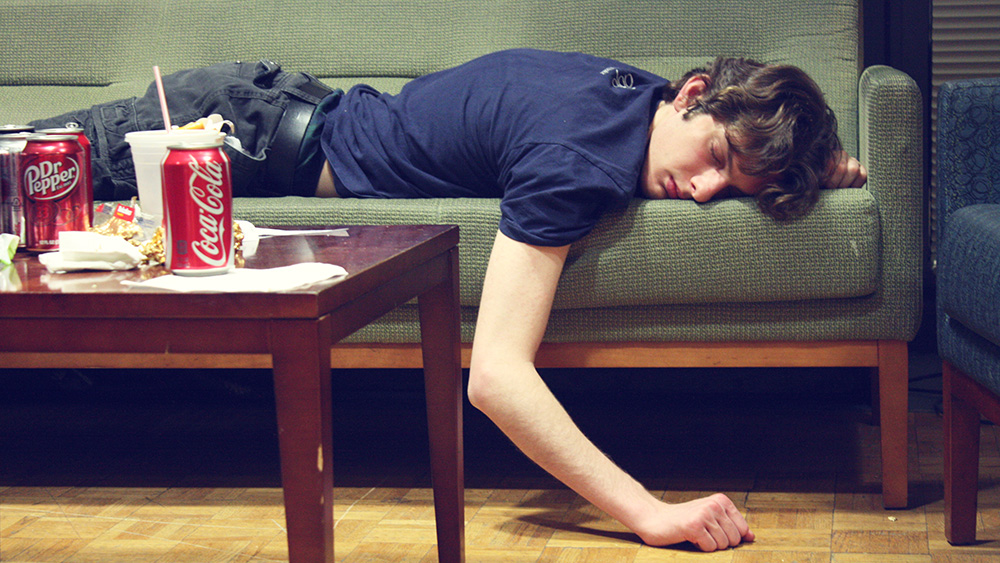 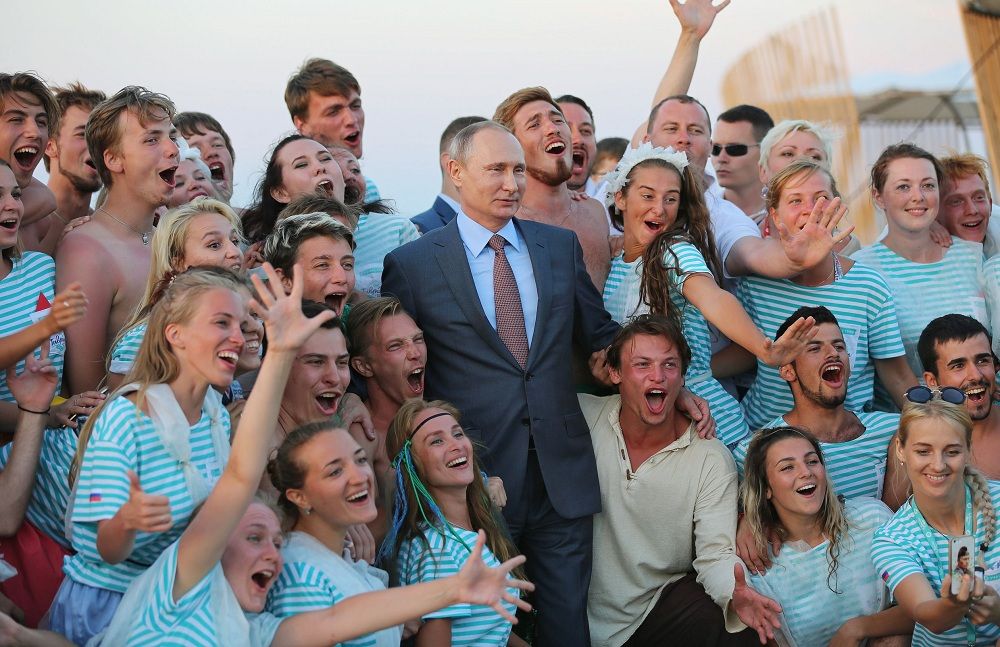 Ожидаемые результаты
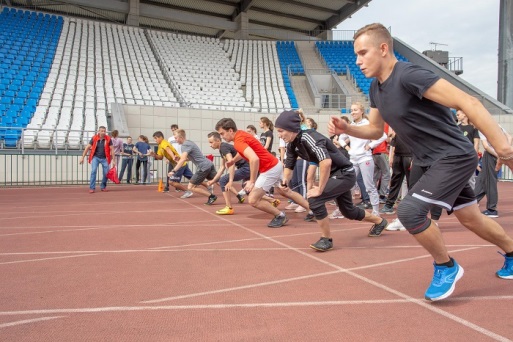 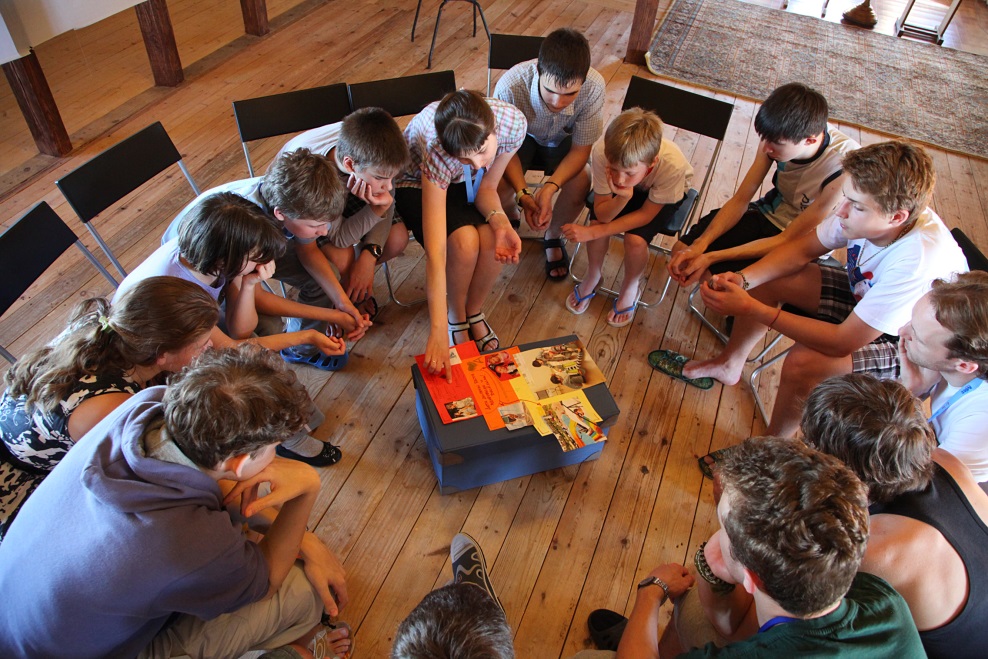 Проект “Молодёжное время” – Мы нужны друг другу!